Normalizing Flows
Narsil Zhang
Main Purpose: Density Estimation
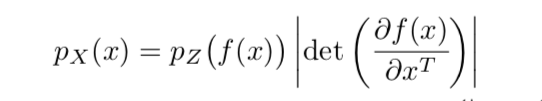 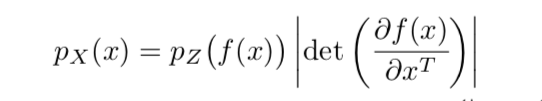 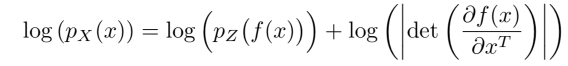 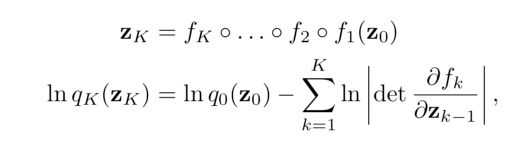 With a parametric model fi(·), how can we train it?
Maximum Likelihood

	or minimize:
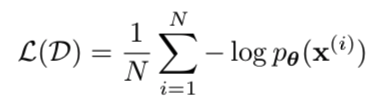 With trained f, we can:
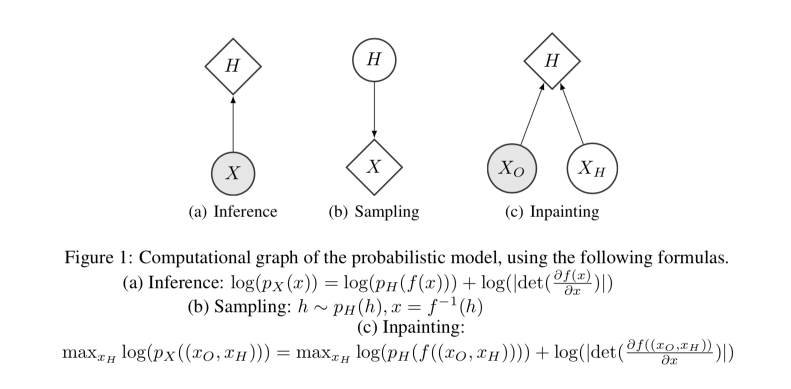 Outline: Different Ways of Modeling F
Planar flow & Radial flow
Autoregressive : IAF & MAF
Partitioned : NICE & Real NVP & Glow
Continuous: Neural ODE & FFJORD & DDNF
Variational Inference with Normalizing Flows
Planar flow
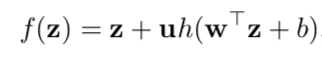 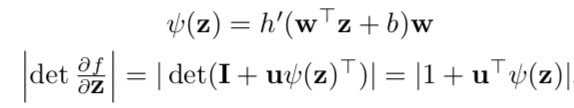 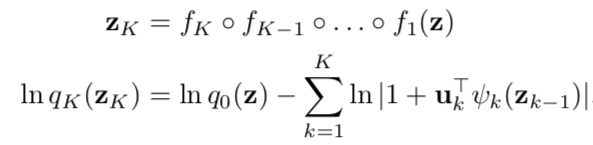 Radical flow
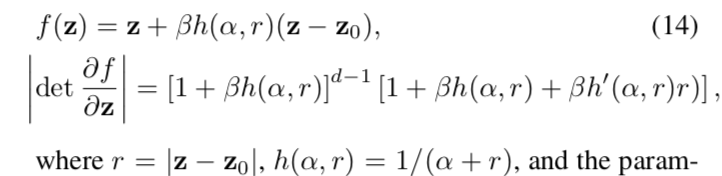 Variational Inference
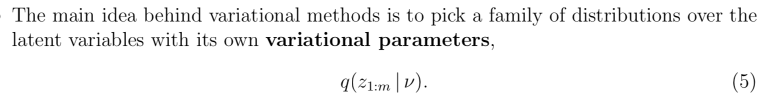 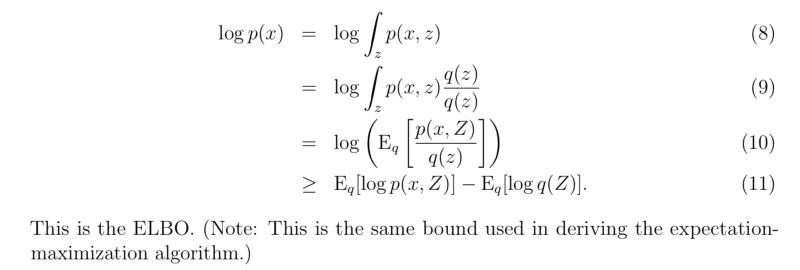 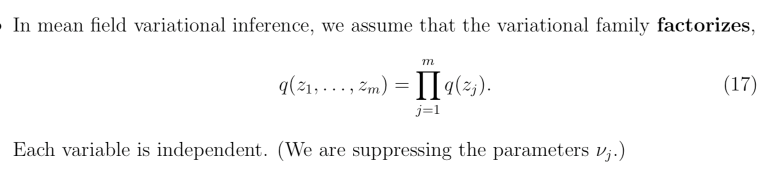 Autoregressive Flows
Masked Autoregressive Flow for Density Estimation （MAF）
Target: from normal u, generate X
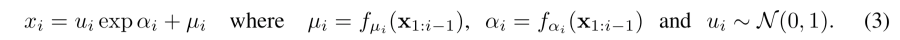 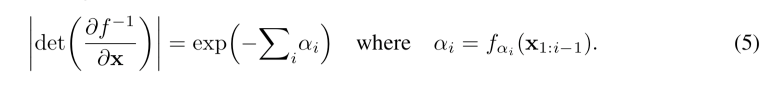 implement the set of functions {f_μi , f_αi } with masking, following the approach used by MADE
Inverse MAF
this can be done in the mean time, for all i
在IAF的论文中，用了lstm而不是MADE来实现{f_μi , f_αi }
Improved Variational Inference with Inverse Autoregressive Flow （IAF）
Target: from normal u, generate X
this can be done in the mean time, for all i
MAF vs IAF :  from U compute X
MAF:
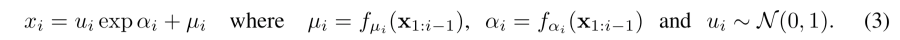 IAF:
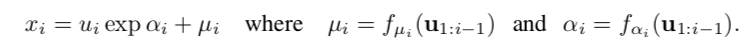 Sample： U->X
Estimate： X->U
MAF: sample 慢，estimate 快
IAF：sample快，estimate 慢
a LSTM-like IAF
How to implement "autoregressive"?
Use MADE: Masked Autoencoder
Recall Autoencoders
Suppose each input dimension x_d belongs in {0, 1}
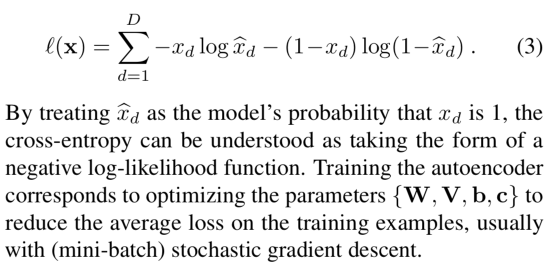 MADE: Masked Autoencoder for Distribution Estimation
Our method masks the autoencoder’s parameters to respect autoregressive constraints: each input is reconstructed only from previous inputs in a given ordering
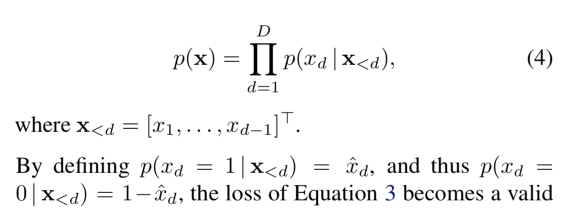 Loss of autoregression model
how to modify the autoencoder to satisfy the autoregressive property?
mask the weighted connections of a standard such that the output is autoregressive
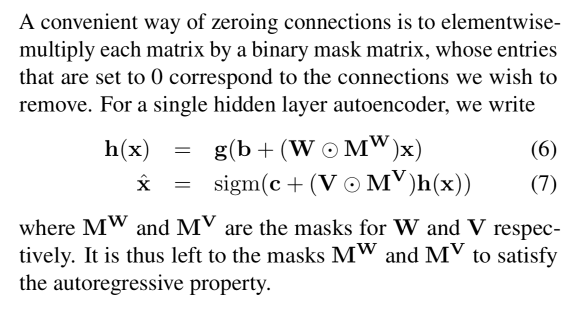 assign each unit in the hidden layer an integer m between 1 and D−1 inclusively. 
The k-th hidden unit’s number m(k) gives the maximum number of input units to which it can be connected.
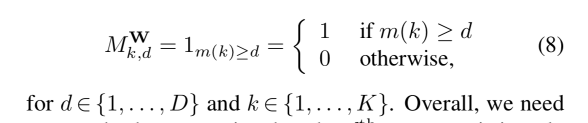 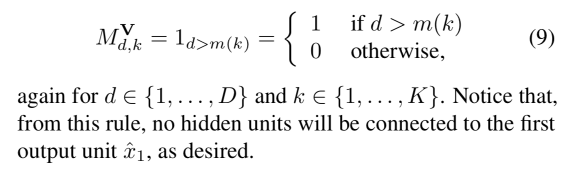 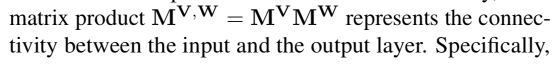 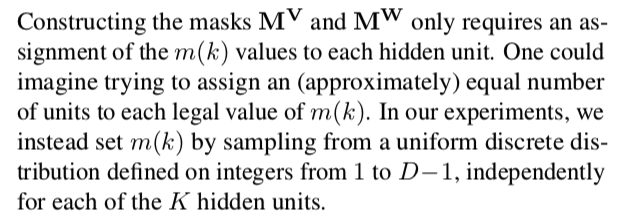 Deep MADE
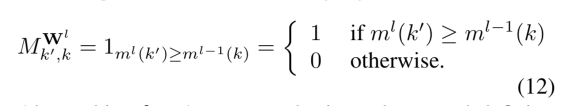 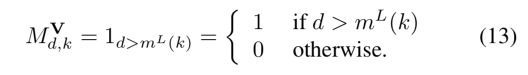 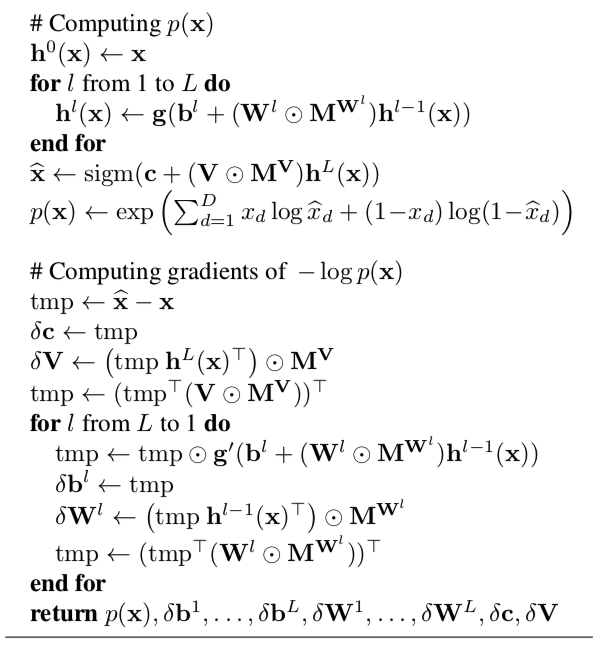 Partitioned Flows
NICE: NON-LINEAR INDEPENDENT COMPONENTS ESTIMATION
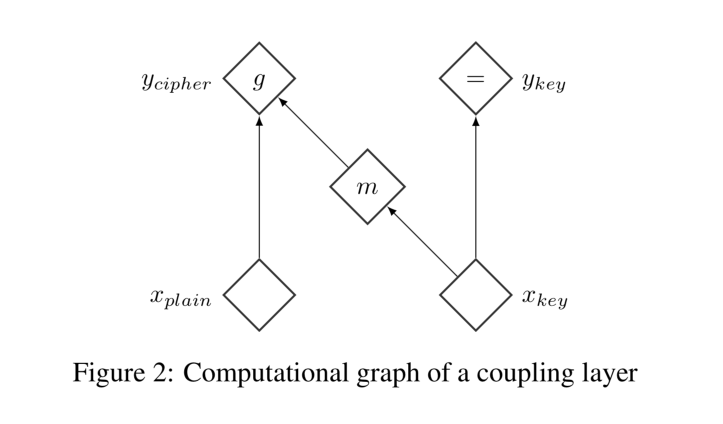 its Jacobian
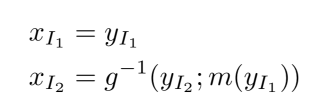 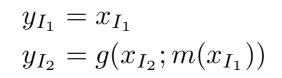 its inverse
RESCALING
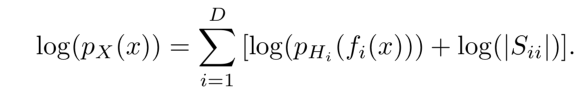 DENSITY ESTIMATION USING REAL NVP
(sequel of NICE)
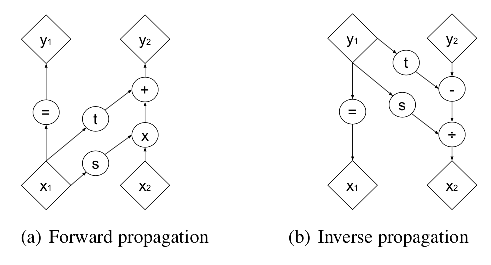 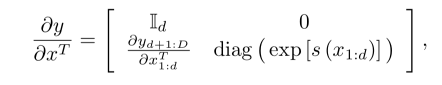 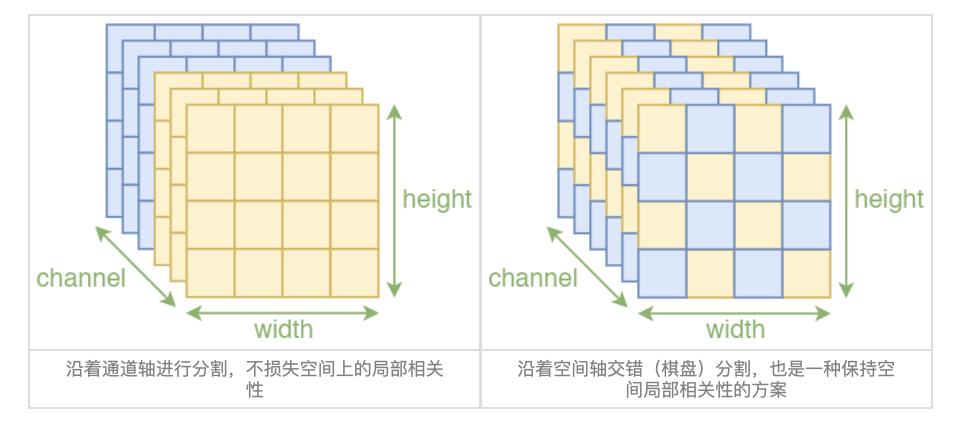 引入卷积
用卷积的前提是输入（在空间维度）具有局部相关性
Multi-Scale
Batch Normalization
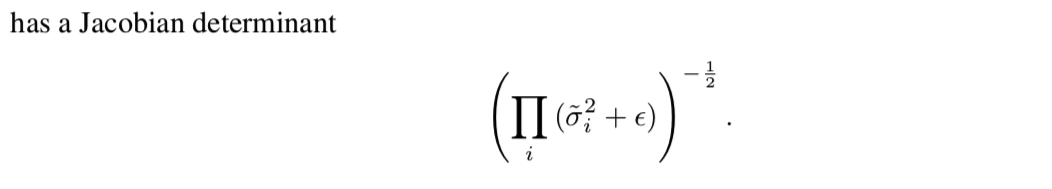 Glow: Generative Flow with Invertible 1×1 Convolutions
Invertible 1 × 1 convolution
replace permutation with a (learned) invertible 1 × 1 convolution
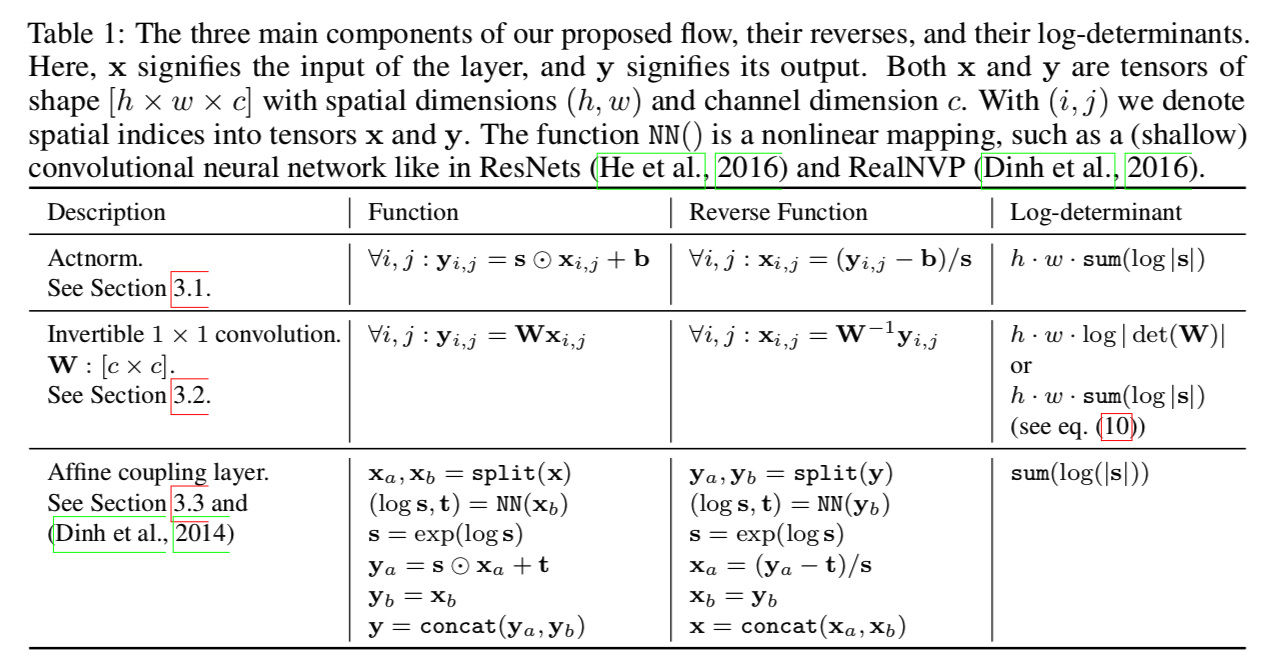 Continuous Flows: an ODE view
Neural ODE
http://arxiv.org/abs/1806.07366
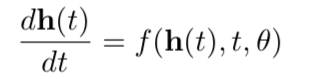 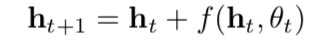 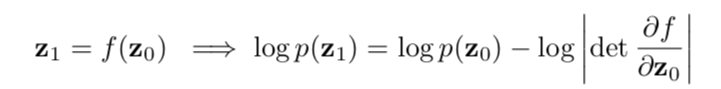 Instantaneous Change of Variables:
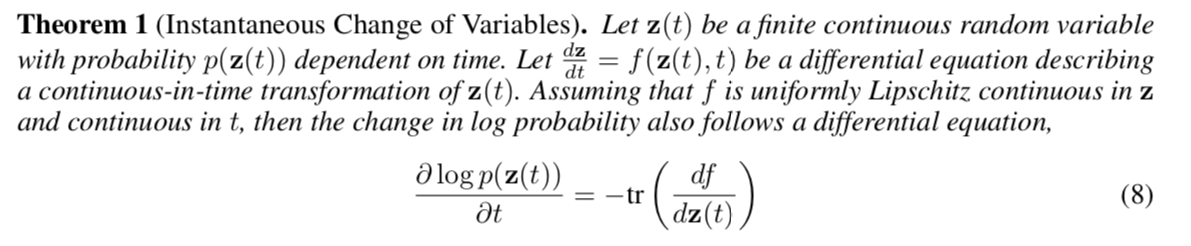 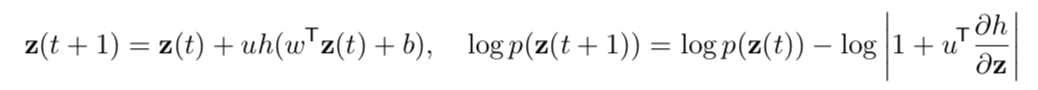 Optimizing target:
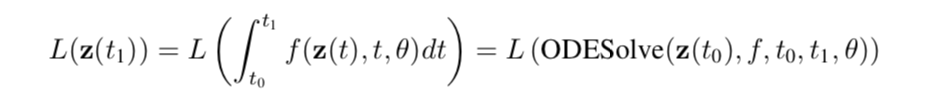 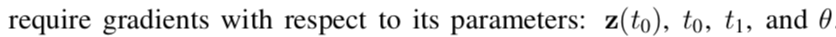 Adjoint Sensitivity Method
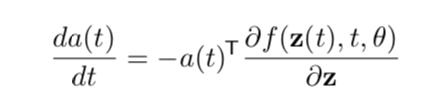 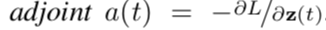 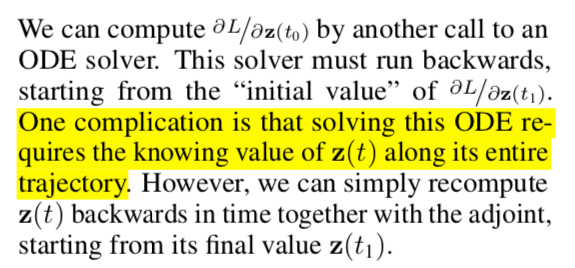 more can see: https://cs.stanford.edu/~ambrad/adjoint_tutorial.pdf
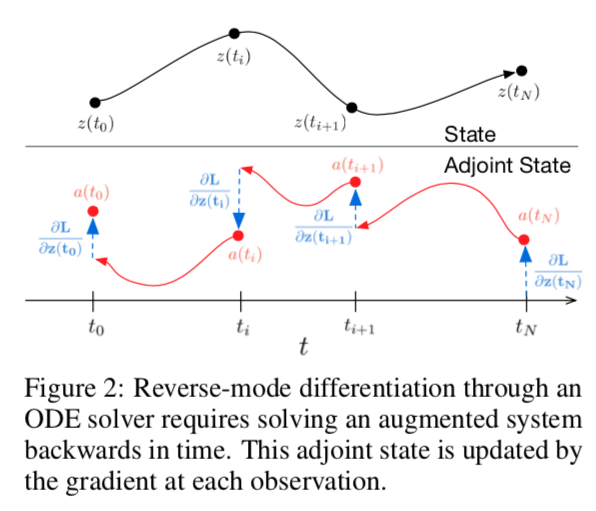 implementation of reverse ode is in the python package autograd
implement the grad of odeint function of scipy
an example: https://github.com/HIPS/autograd/blob/master/examples/ode_net.py
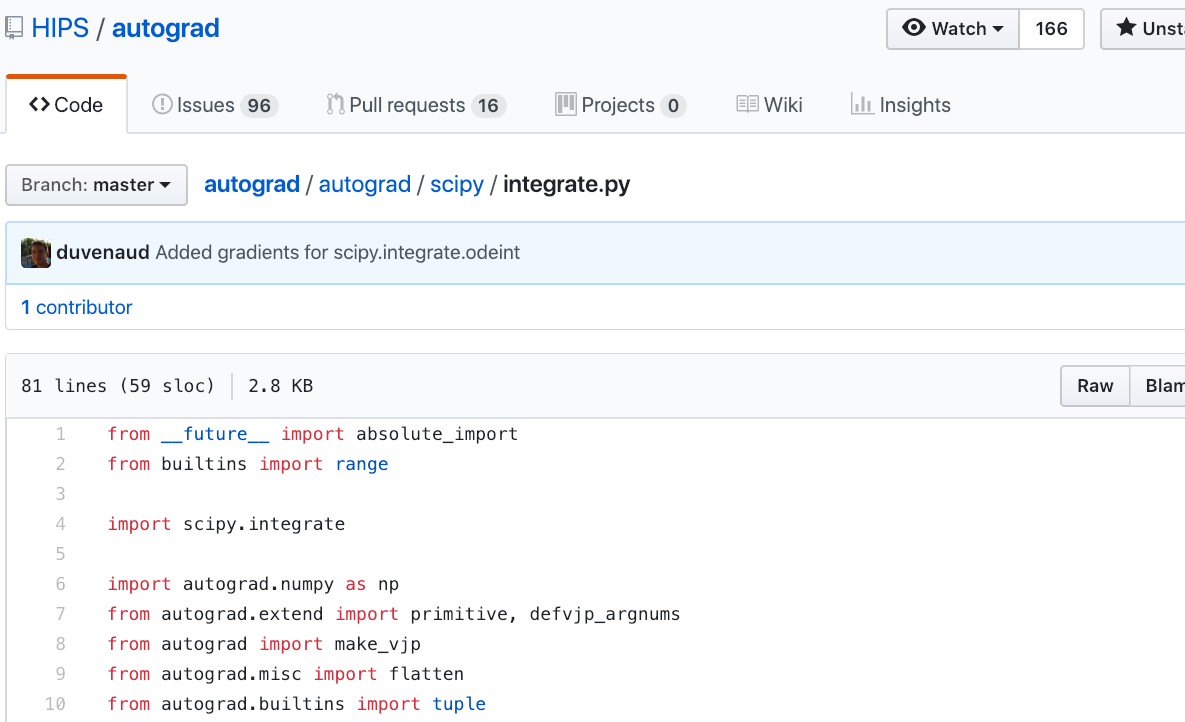 SCALABLE REVERSIBLE GENERATIVE MODELS WITH FREE-FORM CONTINUOUS DYNAMICS
https://openreview.net/pdf?id=rJxgknCcK7
sequel of Neural ODEs
SCALABLE DENSITY EVALUATION
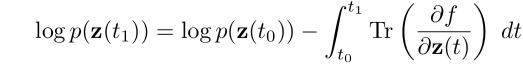 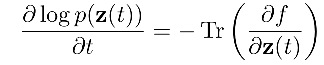 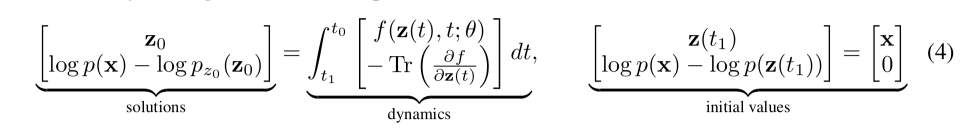 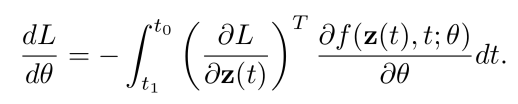 UNBIASED LINEAR-TIME LOG-DENSITY ESTIMATION
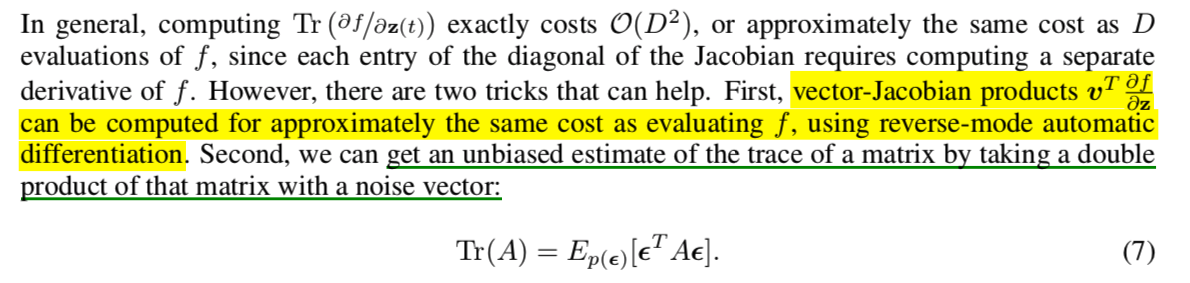 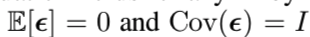 Computational Analysis
discrete-time dynamics   continuous-time dynamics 
O(D^3)  O(D^2)
O(D^2) : cost of introducing a numerical ODE solver
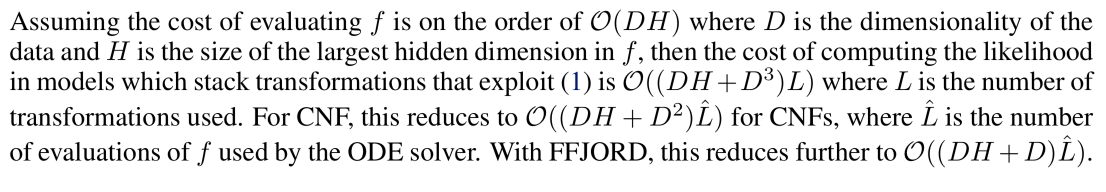 REDUCING VARIANCE WITH BOTTLENECK CAPACITY
Thank you for listening!